Англоязычные страны
What a wonderful world !
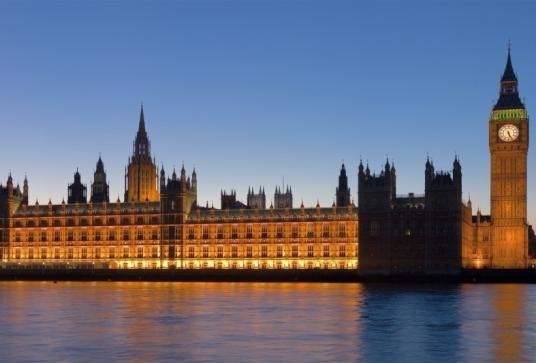 Dear travelers !
Promise you will spend the time entertaining and fun.
Invite you to visit countries such as: Great Britain, Canada, New Zealand,
Australia. All these countries are
Beautiful and interesting for visiting.
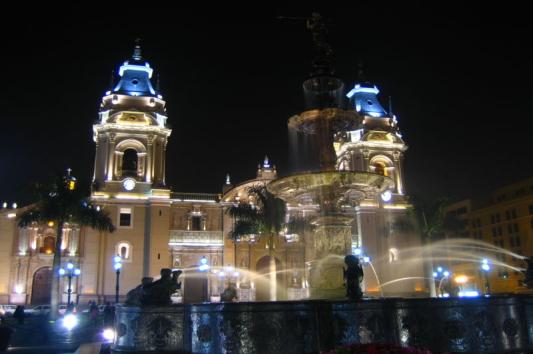 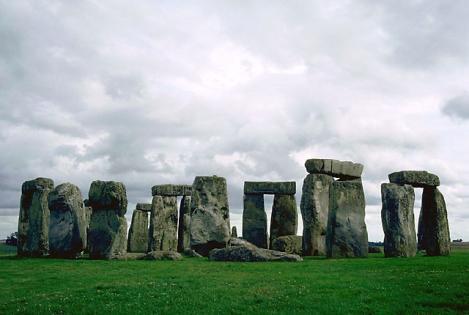 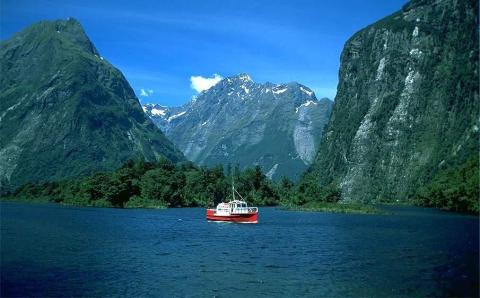 Great Britain
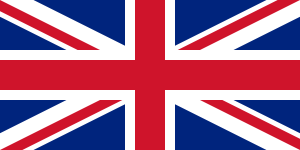 The total area: 244,000 sq. kms.
The population: 57 min people
The capital: London
The places of interest of country: 
Trafalgar Square, Westminster Abbey,
Tower of London, Buckingham Palace,
Big Ben, Liverpool, Manchester, etc.
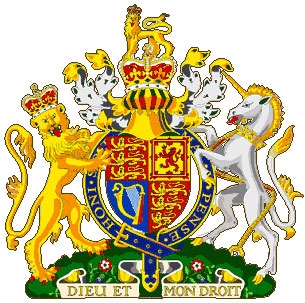 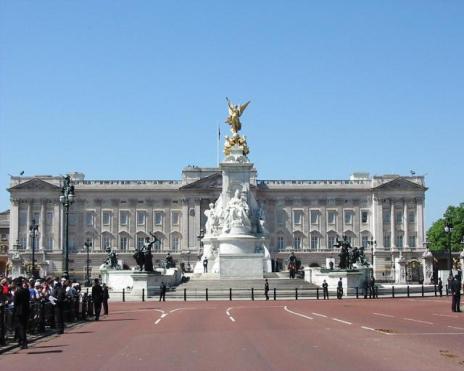 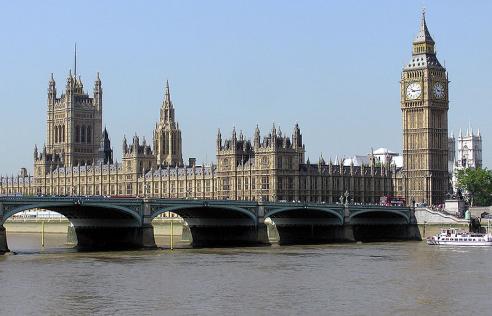 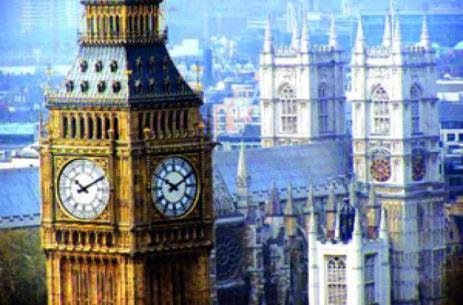 Canada
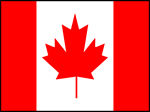 The population: 26 min people
The total area: 9976 sq.kms 
The capital: Ottawa
The places of interest of country: 
The Great Lakes, the Niagara Falls,
Toronto, Vancouver, the Rockies,
Baffin land, etc.
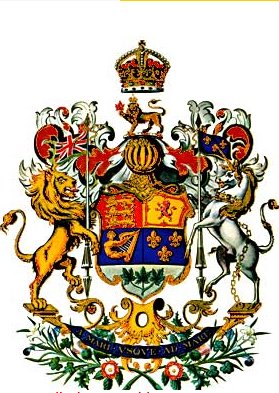 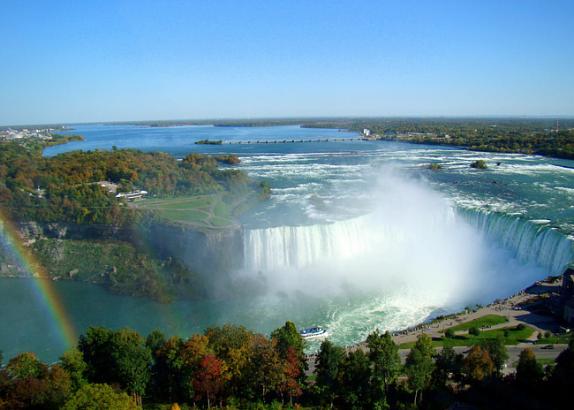 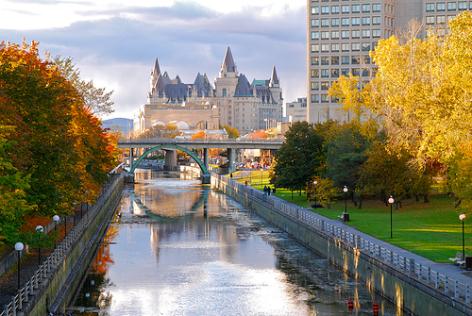 Australia
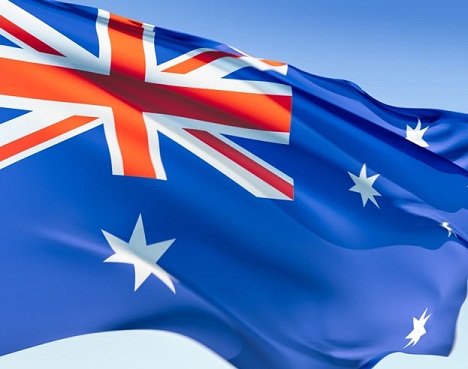 The total area: 7687 sq. kms.
The population: 16 min people
The capital: Canberra
The places of interest of country: 
The kangaroo, the dingo, the emu, 
The koala, the echidna, Tasmania Island, 
The Central Lowlands, etc.
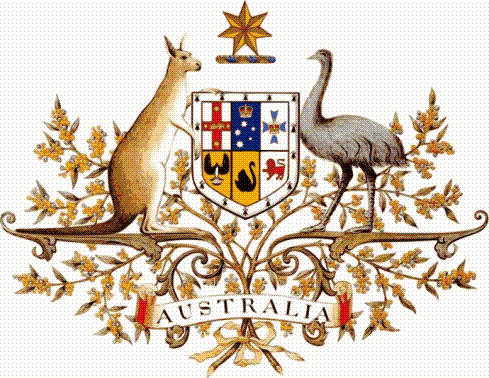 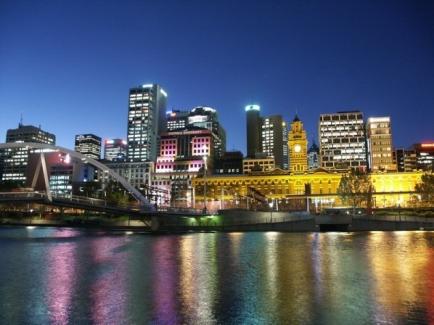 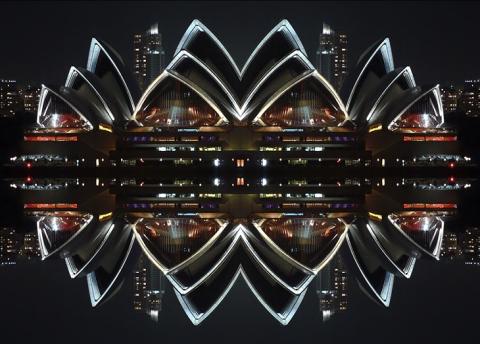 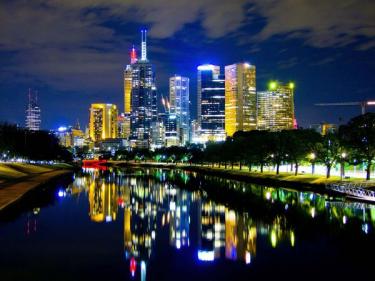 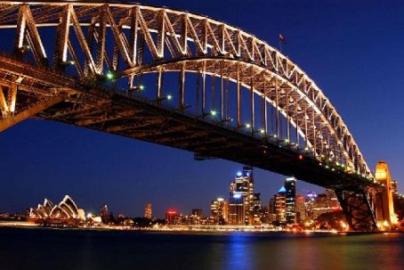 New Zealand
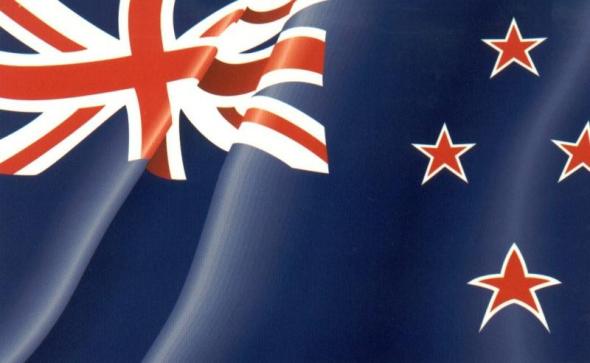 The total area: 269 sq. kms.
The population: 3,3 min people
The capital: Wellington
The places of interest of country: 
The kiwi,  the  aborigines  Maori,  North
Island ,South Island, Stewart Island, etc.
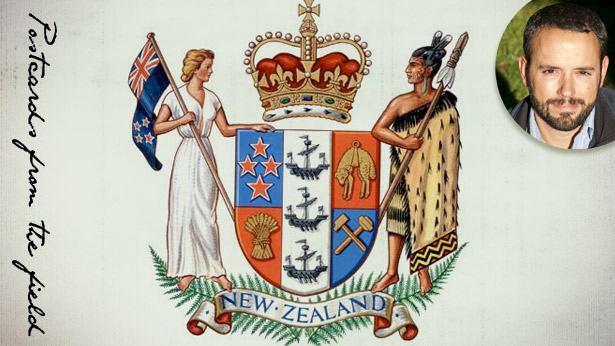 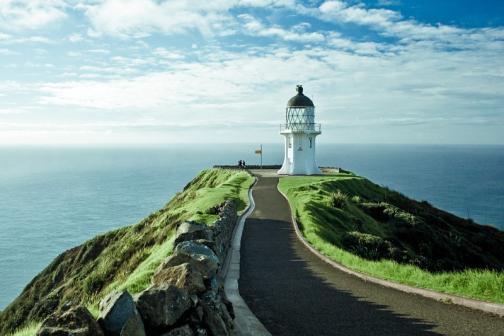 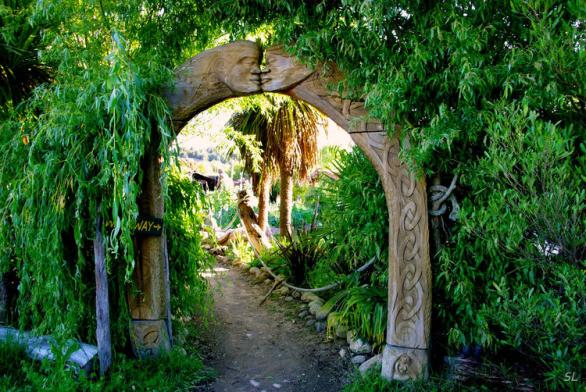 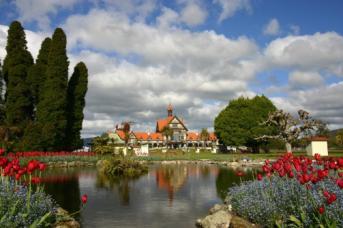 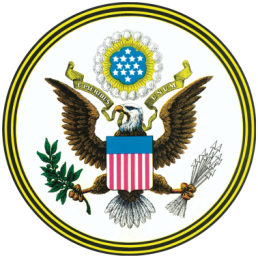 The USA
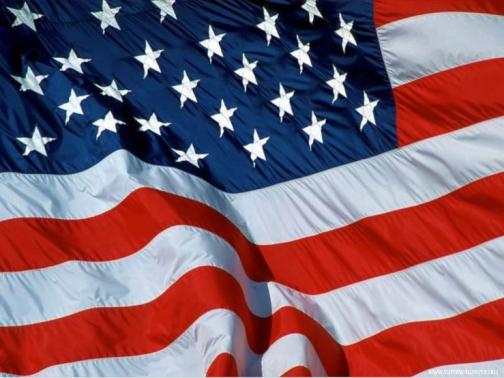 The total area: 9,39 sq. kms.
The population: 309 min people
The capital: Washington
The places of interest of country: 
Times Square, Las Vegas Strip, National
Mall, Disney World`s Magic Kingdom,
Disneyland Park, Memorial Parks, etc.
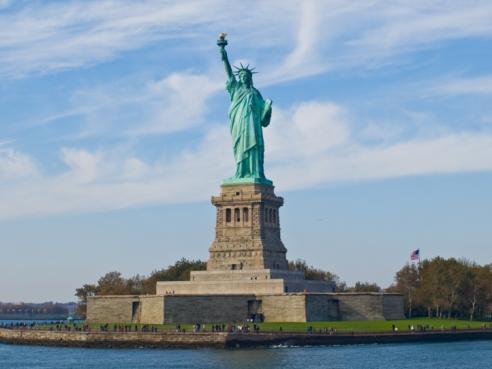 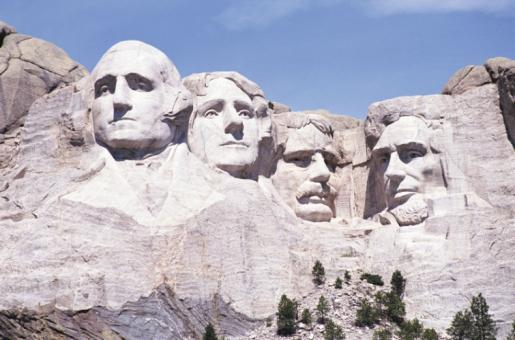 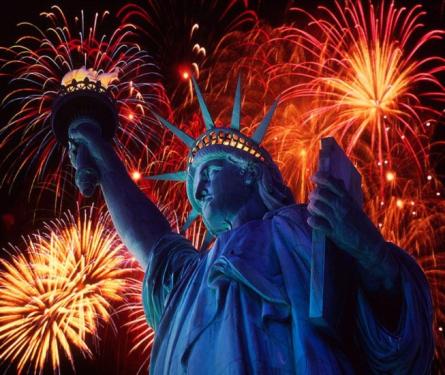 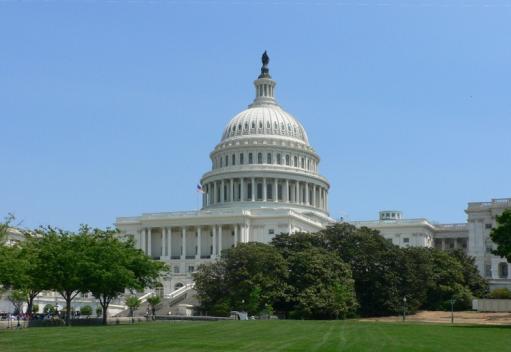 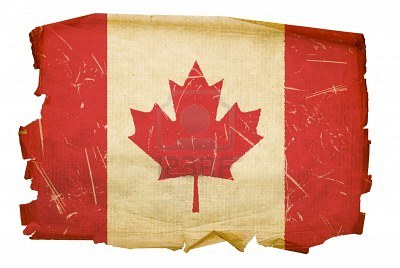 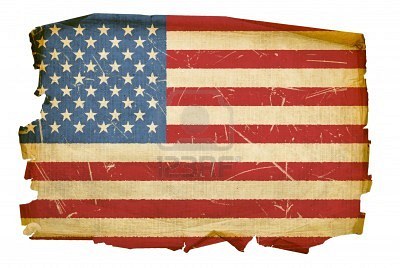 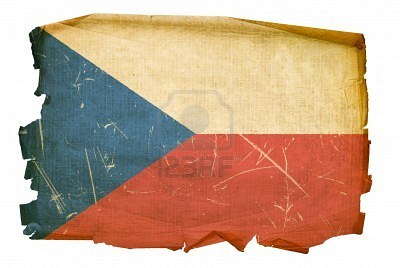 Thank you, hope you had a great time.It was a pleasure to meet you.Until next time!
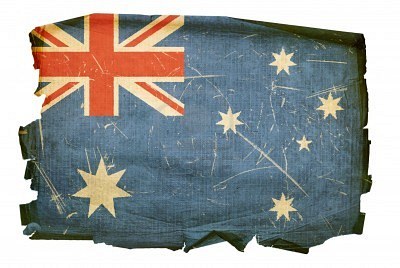 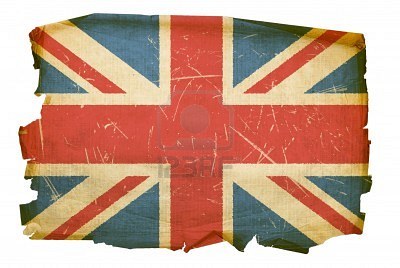 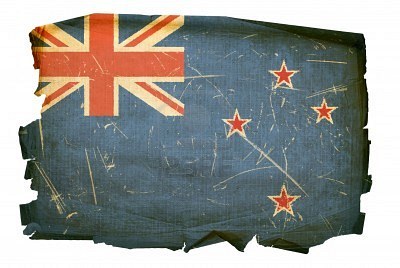 The End
The total area: 18 sq. kms.
The population:  849000 people
The capital: Suva
The places of interest of country: 
The Sand Dunes Sigatoka, the park
Koroyanity , the Village Viseisei, etc.